26. Теорема Эйлера
Рассмотрим известные нам многогранники и заполним следующую таблицу, в которой В – число вершин, Р – число ребер, Г – число граней многогранника.
Из приведенных примеров непосредственно видно, что для всех выбранных многогранников имеет место равенство 
В - Р + Г = 2. 
	Оказывается, что это равенство справедливо не только для рассмотренных многогранников, но и для произвольного выпуклого многогранника. 
	Впервые это свойство выпуклых многогранников было доказано Леонардом Эйлером в 1752 году и получило название теоремы Эйлера.
Теорема Эйлера. Для любого выпуклого многогранника имеет место равенство
В - Р + Г = 2,
где В - число вершин, Р - число ребер и Г - число граней данного многогранника.
Доказательство теоремы Эйлера
Представим поверхность выпуклого многогранника сделанной из эластичного материала. Удалим (вырежем) одну из его граней и оставшуюся поверхность растянем на плоскости. Получим сетку, образованную вершинами и рёбрами исходного многогранника. Она разбивает плоскость на области (Г), число которых, вместе с внешней областью, равно числу граней многогранника. Стянем какое-нибудь ребро в точку. При этом число ребер и число вершин уменьшится на единицу, а число областей не изменится. Следовательно, В – Р + Г не измениться. Продолжая стягивать ребра, мы придем к сетке, у которой имеется одна вершина, а рёбрами являются петли. Уберём какое-нибудь ребро. При этом число рёбер и число областей уменьшаться на единицу. Следовательно, В – Р + Г не изменится. Продолжая убирать рёбра, мы придем к сетке, у которой имеется одна вершина и одно ребро в виде петли. У этой сетки В = 1, Р = 1, Г = 2 и, следовательно, В – Р + Г = 2. Значит, для исходной сетки также выполняется равенство В – Р + Г = 2.
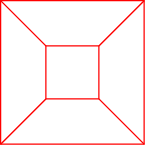 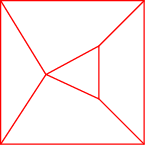 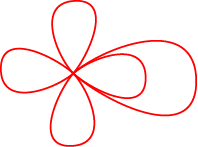 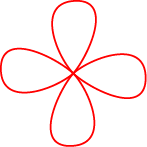 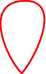 [Speaker Notes: В режиме слайдов ответы появляются после кликанья мышкой]
Л. ЭЙЛЕР
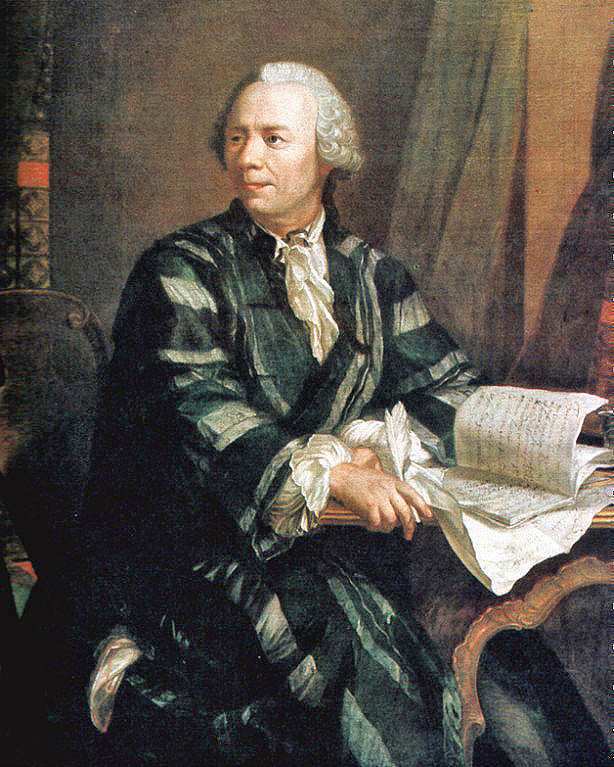 Леонард Эйлер (1707-1783) - один из величайших математиков мира, работы которого оказали решающее влияние на развитие многих современных разделов математики. Эйлер долгое время жил и работал в России, был действительным членом Петербургской Академии наук, оказал большое влияние на развитие отечественной математической школы и в деле подготовки кадров ученых-математиков и педагогов в России.
Поражает своими размерами научное наследие ученого. При жизни им опубликовано 530 книг и статей, а сейчас их известно уже более 800. Причем последние 12 лет своей жизни Эйлер тяжело болел, ослеп и, несмотря на тяжелый недуг, продолжал работать и творить. 
	Все математики последующих поколений так или иначе учились у Эйлера, и недаром известный французский ученый П.С. Лаплас сказал: "Читайте Эйлера, он - учитель всех нас".
Упражнение 1
Выполняется ли соотношение Эйлера для невыпуклой призмы?
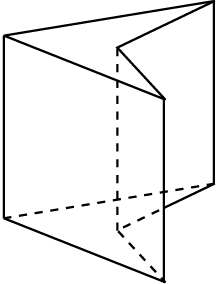 Ответ: Да.
[Speaker Notes: В режиме слайдов ответ появляется после кликанья мышкой.]
Упражнение 2
Выполняется ли соотношение Эйлера для невыпуклой пирамиды?
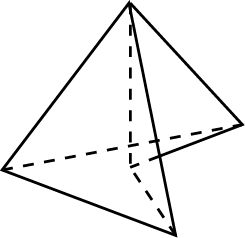 Ответ: Да.
[Speaker Notes: В режиме слайдов ответ появляется после кликанья мышкой.]
Упражнение 3
Посчитайте число вершин (В), ребер (Р) и граней (Г) у многогранников, изображенных на рисунке. Выполняется ли для них равенство Эйлера?
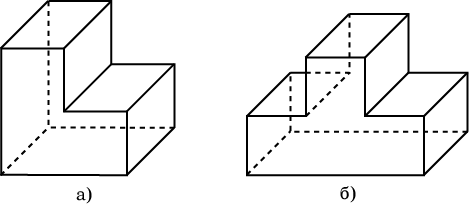 Ответ: а) В = 12, Р = 18, Г = 8, да;
б) В = 16, Р = 24, Г = 10, да.
[Speaker Notes: В режиме слайдов ответ появляется после кликанья мышкой.]
Упражнение 4
Приведите пример многогранника, для которого не выполняется соотношение Эйлера.
Ответ: Например, куб, из которого вырезан прямоугольный параллелепипед. У него В – Р + Г = 0.
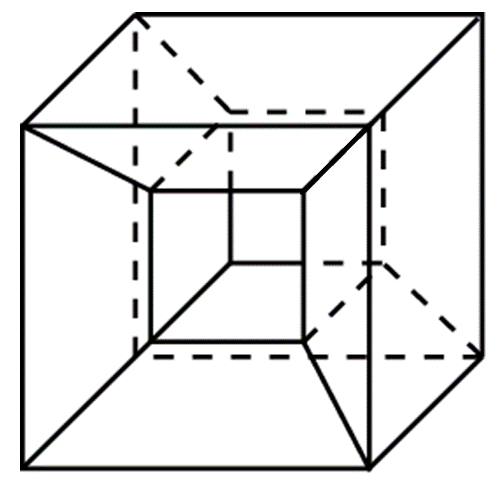 [Speaker Notes: В режиме слайдов ответ появляется после кликанья мышкой.]
Упражнение 5
Гранями выпуклого многогранника являются только треугольники. Сколько у него вершин и граней, если он имеет: а) 12 ребер; б) 15 ребер?
Ответ: а) В = 6, Г = 8;
б) В = 7, Г = 10.
[Speaker Notes: В режиме слайдов ответ появляется после кликанья мышкой.]
Упражнение 6
Из каждой вершины выпуклого многогранника выходит три ребра. Сколько он имеет вершин и граней, если число ребер равно: а) 12; б) 15?
Ответ: а) В = 8, Г = 6;
б) В = 10, Г = 7.
[Speaker Notes: В режиме слайдов ответ появляется после кликанья мышкой.]
Упражнение 7
Гранями выпуклого многогранника являются только четырёхугольники. Сколько у него вершин и граней, если число ребер равно 12? Приведите пример такого многогранника.
Ответ: В = 8, Г = 6, куб.
[Speaker Notes: В режиме слайдов ответ появляется после кликанья мышкой.]
Упражнение 8
В каждой вершине выпуклого многогранника сходится по четыре ребра. Сколько он имеет вершин и граней, если число ребер равно 12? Приведите пример такого многогранника.
Ответ: В = 6, Г = 8, октаэдр.
[Speaker Notes: В режиме слайдов ответ появляется после кликанья мышкой.]
Упражнение 9
Как изменится число вершин, рёбер и граней выпуклого многогранника, если к одной из его граней пристроить пирамиду? Изменится ли В – Р + Г?
Ответ: Пусть пристроена n-угольная пирамида, тогда количество вершин станет (В+1), рёбер - (Р+n), граней - (Г+n). В – Р + Г не изменится.
[Speaker Notes: В режиме слайдов ответ появляется после кликанья мышкой.]
Упражнение 10
Как изменится число вершин, рёбер и граней выпуклого многогранника, если от одного из его  многогранных углов отсечь пирамиду? Изменится ли В – Р + Г?
Ответ: Пусть от m-гранного угла отсекли m-угольную пирамиду, тогда количество вершин будет (В+m-1), рёбер - (Р+m), граней - (Г+1). В – Р + Г не изменится.
[Speaker Notes: В режиме слайдов ответ появляется после кликанья мышкой.]
Упражнение 11
В каждой вершине выпуклого многогранника сходится два треугольника и два четырёхугольника. Сколько у него вершин (В), рёбер (Р) и граней (Г)?
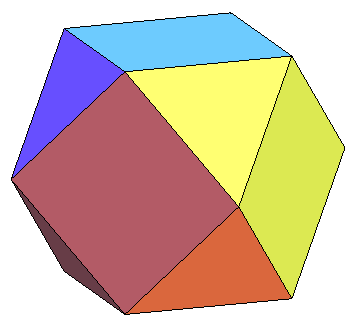 [Speaker Notes: В режиме слайдов ответ появляется после кликанья мышкой.]
Упражнение 12
В каждой вершине выпуклого многогранника сходится два треугольника и два пятиугольника. Сколько у него вершин (В), рёбер (Р) и граней (Г)?
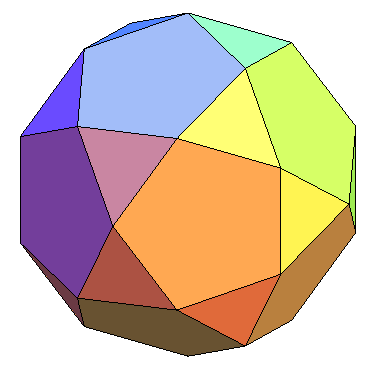 [Speaker Notes: В режиме слайдов ответ появляется после кликанья мышкой.]
Упражнение 13
В каждой вершине выпуклого многогранника сходится четыре треугольника и четырёхугольник. Сколько у него вершин (В), рёбер (Р) и граней (Г)?
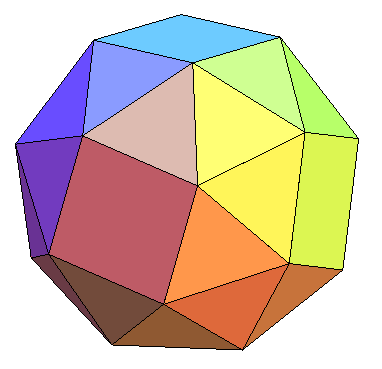 [Speaker Notes: В режиме слайдов ответ появляется после кликанья мышкой.]
Упражнение 14
В каждой вершине выпуклого многогранника сходится четыре треугольника пятиугольник. Сколько у него вершин (В), рёбер (Р) и граней (Г)?
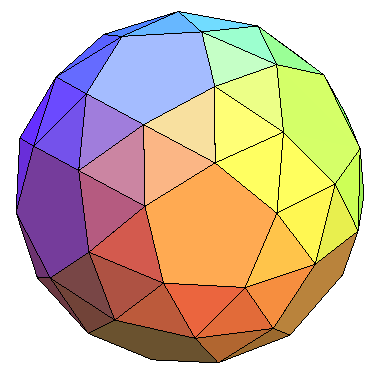 [Speaker Notes: В режиме слайдов ответ появляется после кликанья мышкой.]
Упражнение 15
В каждой вершине выпуклого многогранника сходится треугольник, два четырёхугольника и пятиугольник. Сколько у него вершин (В), рёбер (Р) и граней (Г)?
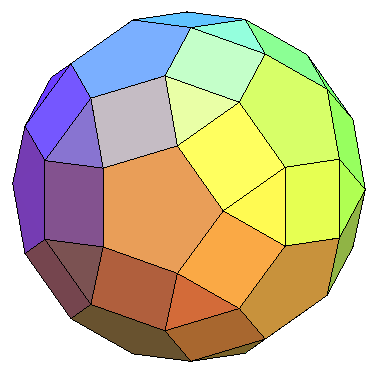 [Speaker Notes: В режиме слайдов ответ появляется после кликанья мышкой.]
Упражнение 16
Докажите, что в любом выпуклом многограннике число треугольных граней плюс число трехгранных углов больше или равно восьми. Более того, число треугольных граней плюс число трехгранных углов больше или равно восьми.
Доказательство. Обозначим через Вi число вершин выпуклого многогранника, в которых сходится i ребер. Тогда для общего числа вершин В имеет место равенство В = В3 + В4 + В5 + … . Аналогично, обозначим через Гi число граней выпуклого многогранника, у которых имеется i ребер. Тогда для общего числа граней Г имеет место равенство Г = Г3 + Г4 + Г5 + … . Имеем: 3В3 + 4В4 + 5В5 + … = 2Р, 3Г3 + 4Г4 + 5Г5 + … = 2Р. По теореме Эйлера выполняется равенство 4В – 4Р + 4Г = 8. Подставляя вместо В, Р и Г их выражения, получим 4В3 + 4В4 + 4В5 + … – (3В3 + 4В4 + 5В5 + …) – (3Г3 + 4Г4 + 5Г5 + …) + 4Г3 + 4Г4 + 4Г5 + … = 8.
Следовательно, В3 + Г3 = 8 + В5 + … + Г5 + … , значит, число треугольных граней плюс число трехгранных углов больше или равно восьми.
[Speaker Notes: В режиме слайдов ответ появляется после кликанья мышкой.]
Упражнение 17
Докажите, что в любом выпуклом многограннике имеется грань с числом сторон, меньшим шести.
Доказательство. Обозначим через Вi число вершин выпуклого многогранника, в которых сходится i ребер. Тогда для общего числа вершин В имеет место равенство В = В3 + В4 + В5 + … . Аналогично, обозначим через Гi число граней выпуклого многогранника, у которых имеется i ребер. Предположим, что у многогранника нет граней с числом сторон, меньшим шести. Тогда для общего числа граней Г имеет место равенство Г = Г6 + Г7 + Г8 + … . Имеем: 3В3 + 4В4 + 5В5 + … = 2Р, 6Г6 + 7Г7 + 8Г8 + … = 2Р. Из этих равенств следует выполнимость неравенств 3В 2Р и 6Г 2Р, из которых получаем: 3В – 3Р + 3Г  0, а по теореме Эйлера должно выполняться равенство 3В – 3Р + 3Г = 6. Полученное противоречие показывает, что неверным было наше предположение об отсутствии граней с числом сторон, меньшим шести. Значит, в выпуклом многограннике обязательно найдется грань с числом сторон, меньшим шести.
[Speaker Notes: В режиме слайдов ответ появляется после кликанья мышкой.]
Упражнение 18
Докажите, что в любом выпуклом многограннике имеется многогранный угол с числом ребер, меньшим шести.
Доказательство получается из предыдущего, если в нем буквы В и Г поменять местами.
[Speaker Notes: В режиме слайдов ответ появляется после кликанья мышкой.]
Решение. Пусть Г5 и Г6 – число пятиугольных и шестиугольных граней соответственно. Тогда Г = Г5 + Г6. 
Так как в каждой вершине сходится три ребра, то 3В = 2Р. Кроме того, 2Р = 5Г5 + 6Г6.
По теореме Эйлера 6В – 6Р + 6Г = 12, значит, 6Г – 2Р = 12.
Следовательно, 6Г5 + 6Г6 – (5Г5 + 6Г6) = 12, т.е. Г5 = 12.
Упражнение 19
На рисунке показан многогранник, гранями которого являются пятиугольники и шестиугольники, а в каждой вершине сходится три грани. Сколько у него пятиугольных граней?